EDUCAÇÃO POLÍTICA E COMPROMISSOS ÉTICOS
EDUCAÇÃO POLÍTICA:
i) Politicidade da educação
ii) Desafio formativo
iii) História própria
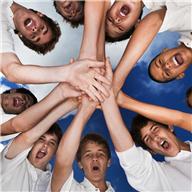 COMPROMISSOS ÉTICOS:
i) Convivência em sociedade
ii) O outro me faz parte
iii) Bem comum
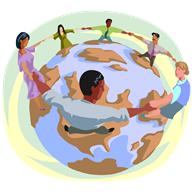 1
POLITICIDADE
1. Destino em suas mãos
2. Até onde possível
3. Propriedade do ser vivo
4. Desafio emancipatório
5. Autonomia convivente
6. Equalização de oportunidades
7. Dialética social
8. Construção histórica
9. Associativismo 
10. Oportunidades e Rivalidades
2
EMANCIPAÇÃO
1. Percepção crítica e autocrítica
2. Construção própria de alternativa
3. Cidadania ativa (associativa)
4. Emancipado opressor
5. “Empoderamento” neoliberal
6. “Empregabilidade” acomodada
7. Participação é conquista
8. Direitos inalienáveis
9. Capacidade de confronto
10. Saber pensar e intervir
3
POBREZA POLÍTICA
1. Massa de manobra
2. Espoliação dos direitos
3. Coisa pobre para o pobre
4. Sustentação de privilégios alheios
5. Produção da ignorância
6. Assistencialismos
7. Autossustentação e autogestão
8. “Políticos” e imbecilização popular
9. Sempre a mesma elite
10. Pobreza produzida
4
ÉTICA
1. Oportunidades equalizadas
2. Autonomias recíprocas
3. Direitos da cidadania
4. Bem comum
5. Política do bem comum
6. Neoliberalismo e exclusão
7. Corrupção pública
8. Justiça com foro privilegiado
9. Pobreza como antiética
10. Exclusão econômica e política
5
DÉFICIT ASSOCIATIVO
1. Declínio do welfare state
2. Crise sindical e neoliberalismo
3. Capitalismo salvo pelo Estado
4. Associações manipuladas
5. Greves “curriculares”
6. Greves abusivas
7. Greves que faltam
8. Controle democrático precário
9. Sociedade desorganizada
10. Politicagem generalizada
6
UNESCO, 2002 (%)
7
POLÍTICAS PÚBLICAS (EDUCAÇÃO)
1. Universalização para baixo
2. Escola pública paupérrima
3. Professores mal pagos (antiprofissão)
4. Mal formados (formador mal formado)
5. Ofertas qualitativas roubadas
6. Reprodução das desigualdades
7. Privilégio aos privilegiados
8. 500 anos de história
9. Estado espoliado
10. População submissa
8
Reprovação 1º ano – 2008 - %
Reprovação 5º ano – 2008 - %
9
Profes. Ed. Básica - Escolaridade (2010; %)
10
Fonte: Mec/Inep
11
IDEB
12
Índice de Desenvolvimento Humano - 2011
13
Fone: PNUD
pedrodemo@gmail.com
www.pedrodemo.blogspot.com.br
14